الملك الحسين
جويل الطعيمة 5e
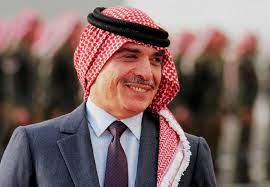 متى ولد و توفي الملك حسين بن طلال؟
الحسين بن طلال بن عبد الله الأول الهاشمي (14 نوفمبر 1935 - 7 فبراير 1999)، ثالث ملوك المملكة الأردنية الهاشمية. تولى الحكم في الحادي عشر من أغسطس عام 1952 وحتى وفاته في السابع من فبراير عام 1999
كم عدد زوجات الملك الحسين بن طلال؟
تزوج الحسين بن طلال أربع مرات منفصلات، وقد أنجب من تلك الزيجات الأربع أحد عشر إبنا وابنة، وهم: عالية من زوجته دينا بنت عبد الحميد، وكلا من عبد الله، فيصل، عائشة و‌زين من زوجته الأميرة منى الحسين، كذلك هيا و‌علي من زوجته علياء الحسين، وأخيرًا حمزة، هاشم، إيمان و‌راية من زوجته التي تُوفي عنها نور الحسين
هم انجازات الملك حسين بن طلال
دعم القضية الفلسطينية والتأكيد على وحدة المصير بين الشعب الأردني والشعب الفلسطيني وتقديم الرعاية لهم والمبادرة لحماية المقدسات الإسلامية والمسيحية في القدس
من الاثار الادبية للملك الحسين بن طلال؟
ترك الملك المؤسس عدداً من الآثار الأدبية والسياسية هي: "مذكراتي"، و"الأمالي السياسية"، و"من أنا"، و"بين الدر المنثور والمنظوم"، و"جواب السائل عن الخيل الأصائل"، جُمعت في كتاب "الآثار الكاملة".